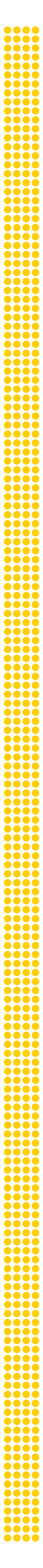 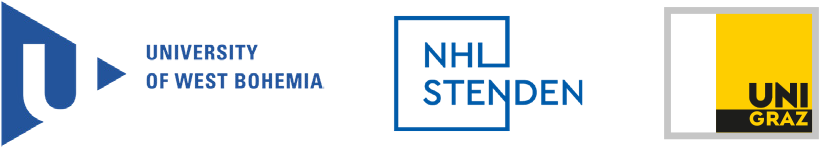 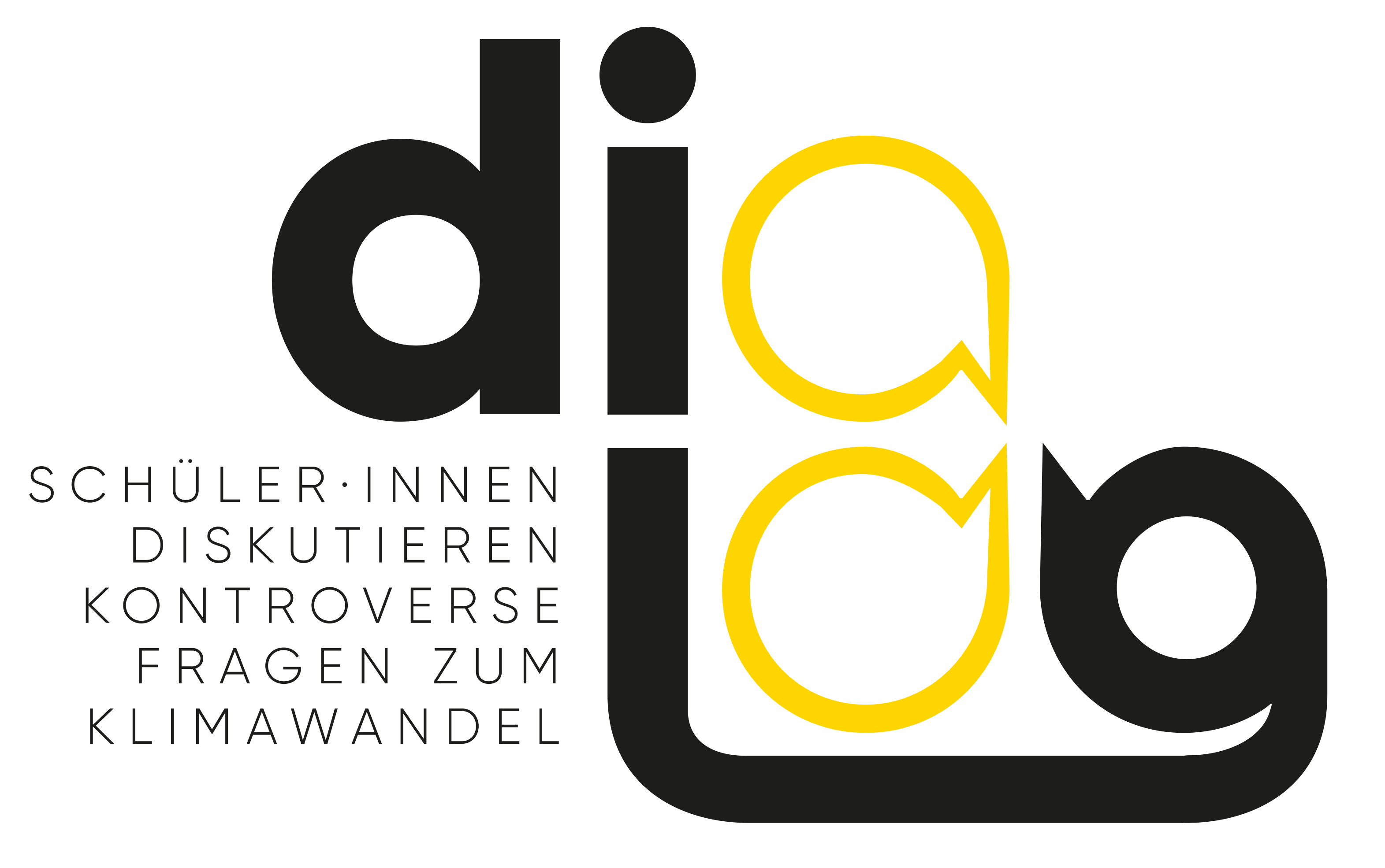 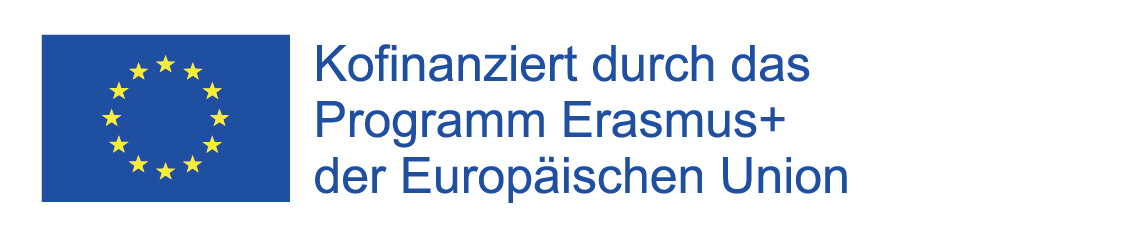 Dieses Projekt wurde mit Unterstützung der Europäischen Kommission finanziert. Die Verantwortung für den Inhalt dieser Veröffentlichung tragen allein die Verfasser_innen; die Kommission haftet nicht für die weitere Verwendung der darin enthaltenen Angaben.
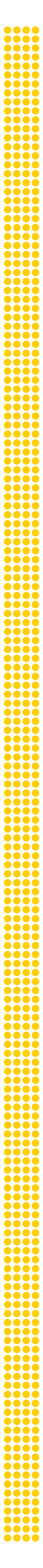 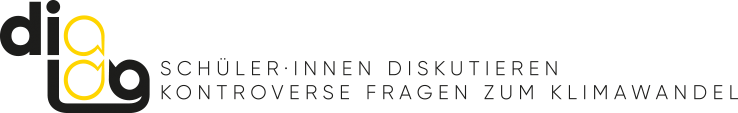 FAST-FASHION„Sollen wir alle auf Fast-Fashion verzichten?“ MULTIDIALOG – Lehrermaterial
Autor_innen:Victoria Reinsperger, Universität Graz, ÖsterreichBritta Ehrig, NHL Stenden Hogeschool, NiederlandeJürgen Ehrenmüller, Westböhmische Universität in Pilsen, TschechienStephan Schicker, Universität Graz, ÖsterreichMuhammed Akbulut, Universität Graz, ÖsterreichSabine Schmölzer-Eibinger, Universität Graz, Österreich
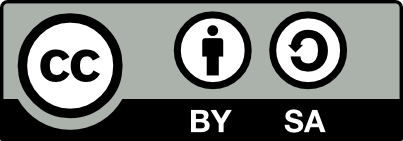 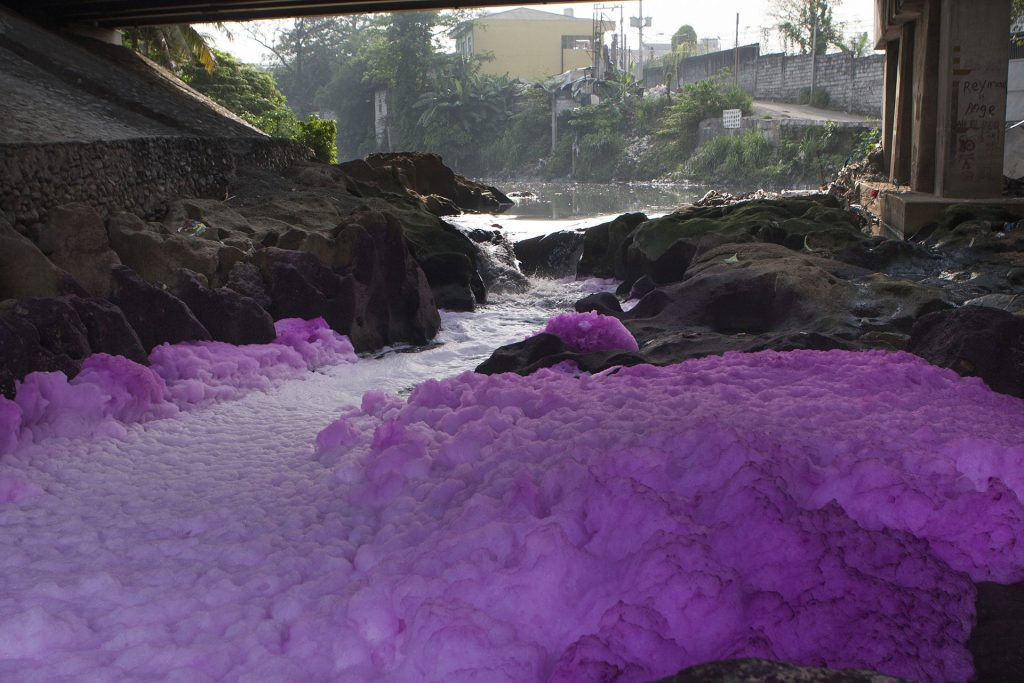 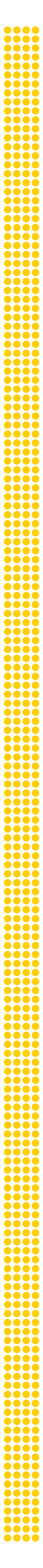 Bildimpuls: Teil 1; A1
Bildquelle: Cruz-Sy, Gigie (2011): Detox my fashion. URL: https://www.greenpeace.org/international/act/detox/ [02.02.2023].
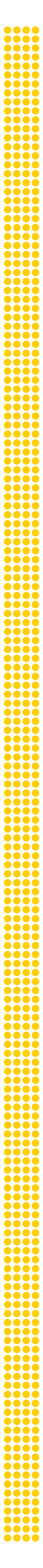 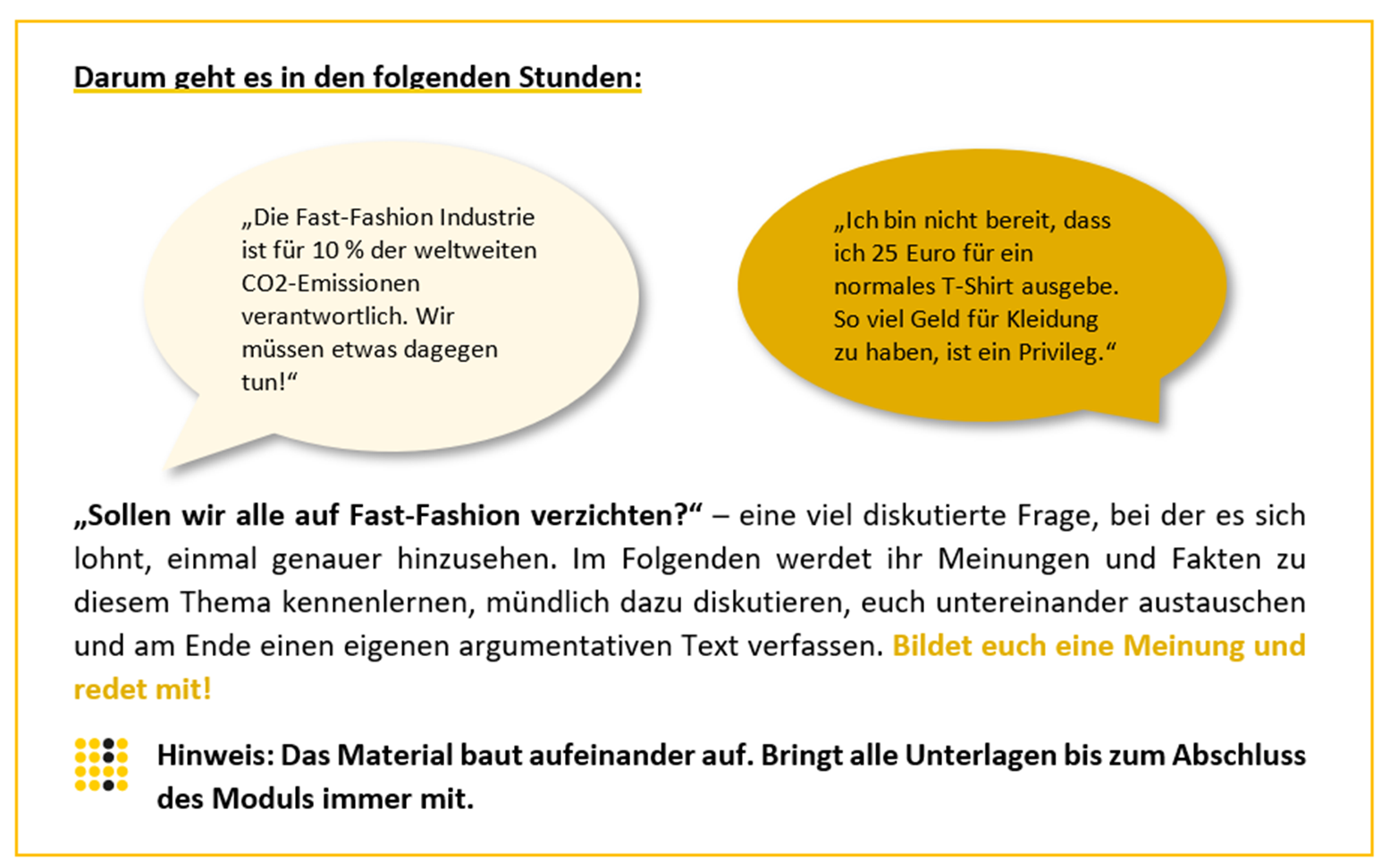 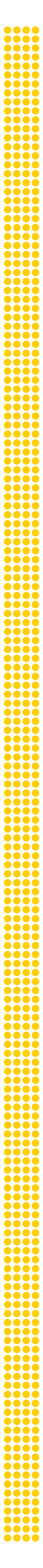 Wie steht deine Rolle dazu?
Tische bitte zurückschieben und eine Reihe in der Mitte der Klasse bilden!
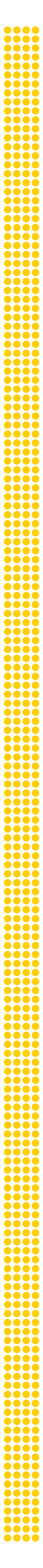 Wie steht deine Rolle dazu?
Stimmt deine Rolle dem Statement zu? → ein Schritt nach vorne
Stimmt deine Rolle dem Statement nicht zu? → ein Schritt nach hinten
stimme nicht zu
stimme zu
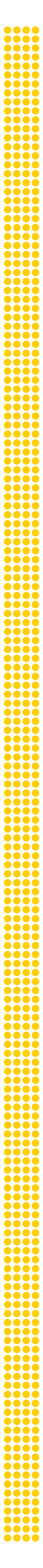 Wie steht deine Rolle dazu?
Stimmt deine Rolle dem Statement zu? → ein Schritt nach vorne
Stimmt deine Rolle dem Statement nicht zu? → ein Schritt nach hinten
stimme nicht zu
stimme zu
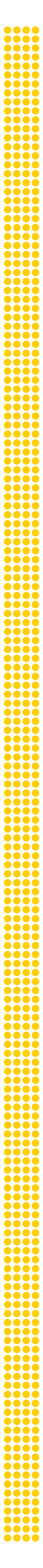 Wie steht deine Rolle dazu?
Dasselbe passiert bei der nächsten Aussage.
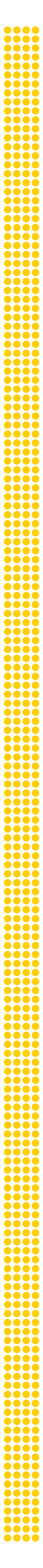 Wie steht deine Rolle dazu?
Dasselbe passiert bei der nächsten Aussage.
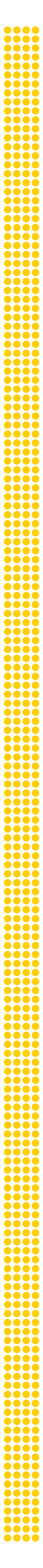 Wie steht deine Rolle dazu?
… bis am Ende alle auf unterschiedlichen Positionen im Raum stehen.
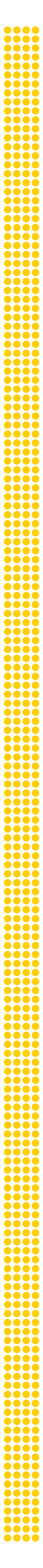 Alles klar?Dann kann es losgehen!
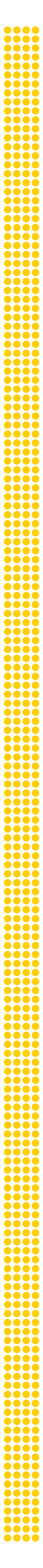 Wie steht deine Rolle dazu?
1. Am wichtigsten ist für mich, dass Mode nachhaltig produziert ist.
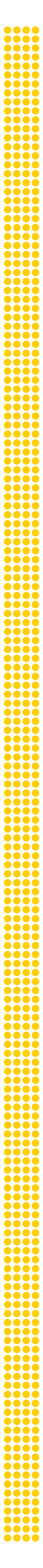 Wie steht deine Rolle dazu?
2. Ich kann auch in Secondhand-Geschäften gut einkaufen.
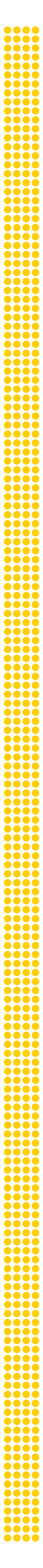 Wie steht deine Rolle dazu?
3. Faire Labels sind für mich immer eine gute Option.
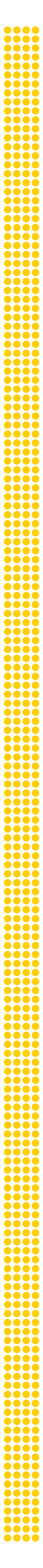 Wie steht deine Rolle dazu?
4. Ich glaube, dass Fast-Fashion-Konzerne gar nicht nachhaltig produzieren.
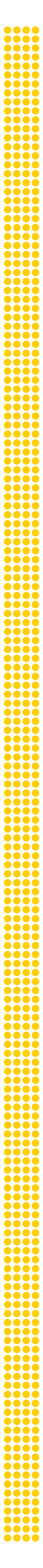 Wie steht deine Rolle dazu?
5. Mir ist es überhaupt nicht wichtig, in jeder Saison neue Kleidungsstücke zu kaufen.
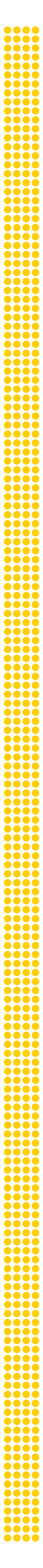 Wie steht deine Rolle dazu?
6. Ich denke, dass es für die Mehrheit der Menschen positive Konsequenzen hat, wenn Fast-Fashion vermieden wird.
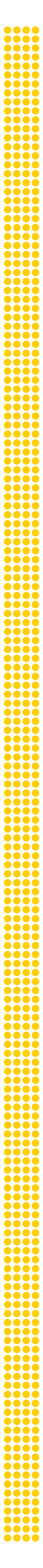 Wie steht deine Rolle dazu?
7. Ich gebe auch gerne mehr Geld für meine Kleidung aus, wenn die Qualität besser ist.
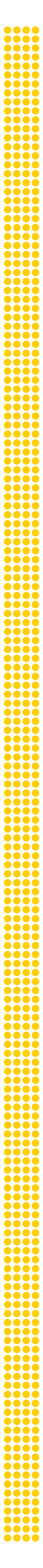 Wie steht deine Rolle dazu?
8. Ich besitze gerne besondere Kleidungsstücke, die sonst nicht jeder hat.
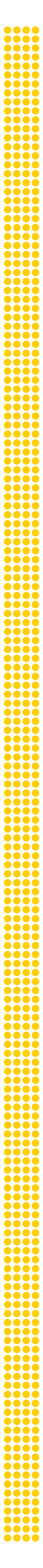 Wie steht deine Rolle dazu?
9. Wo ich wohne, gibt es viele Geschäfte mit nachhaltiger Kleidung.
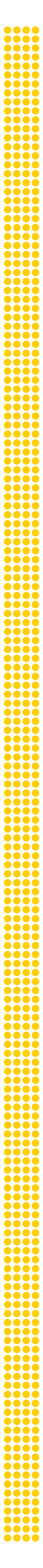 Wo stehen deine Rolle und die anderen Rollen jetzt?